Visual Rhetoric
AP Language and Composition
Snell
Overview: What are Visual Rhetoric and Visual Literacy?
The simplest definition for visual rhetoric is how/why visual images communicate meaning.
not just about superior design and aesthetics but about how culture and meaning are reflected, communicated, and altered by images. 
involves all the processes of knowing and responding to a visual image, as well as all the thought that might go into constructing or manipulating an image.
Various questions you can ask when analyzing artwork in order to construct an academic argument in your essay
1. What do you notice?  Use the elements & principles to describe what you see.  	NOTE: you are not being asked to judge the work, only to explain what you 	see in the work.

2. What does the work remind you of? Explain any stories, poems, memories, lyrics, 	etc. that come to mind when studying the work.

3. What emotions do you feel as you engage with this work?

4. What questions does the piece raise for you?  What do you want to know?

5. Speculate on the meaning, or the intent, of the artist.  What do you think the artist 	was trying to convey?  What was their message or purpose in creating this 	piece?  List evidence seen in the work that supports your statement.
Use SOAPS-Tone to Analyze Visual Media
Speaker (the main persona in the image)
Occasion (historically speaking)
Audience (primary/intended and secondary)
Purpose 
Subject (what is going on in the image)
Tone
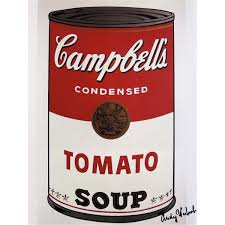 Campbell’s Soup Can (1962)
Andy Warhol
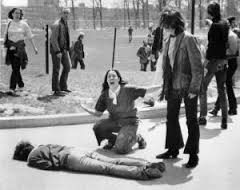 Kent State Massacre (1970)
John Paul Filo
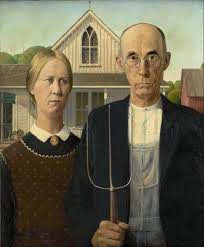 American Gothic (1930)
Grant Wood American
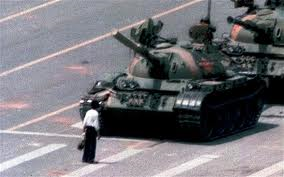 Tiananmen Square “Tank Man” (1989)
Jeff Widener
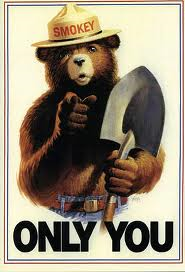 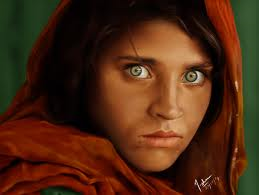 Afghan Girl (1985)
Steve McCurry: National Geographic
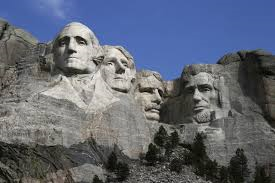 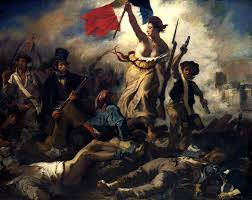 Liberty Leading the People (France, July 1830)
Eugène Delacroix
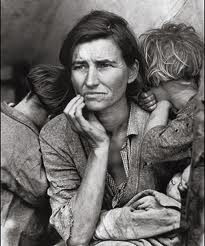 Migrant Mother (1936)
Dorthea Lange
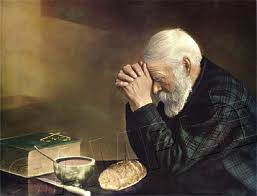 Old Man Praying (Minnesota 1918)
Augsburg Furtness
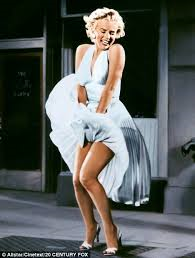 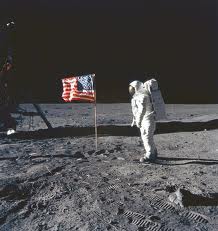 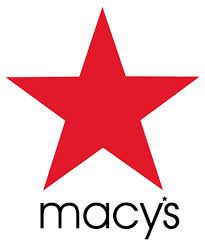 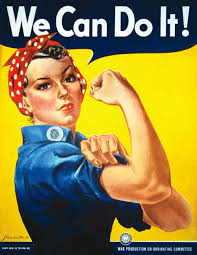 Rosie the Riveter (1943)
J. Howard Miller / Norman Rockwell
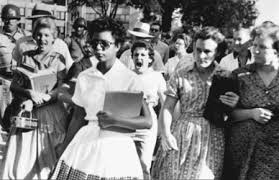 Little Rock 9: Melba Beals (1957)
Chuck Christman
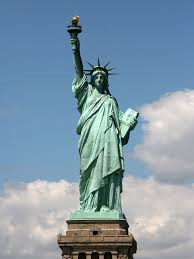 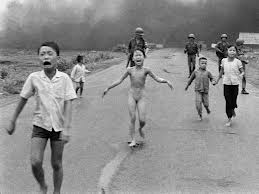 Naplam Girl (1972)
Nick Ut (AP-Pulitzer Prize)
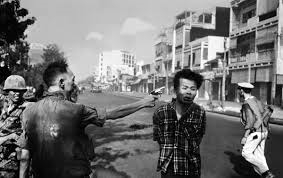 Vietnam Execution (1968)
Eddie Adams (AP)
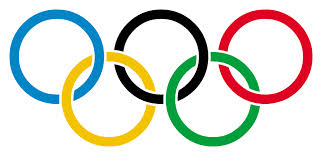 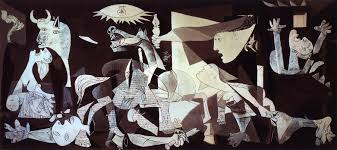 Guernica (1937)
Pablo Picasso